Arbeidsmigranten
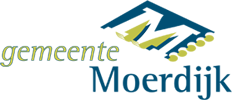 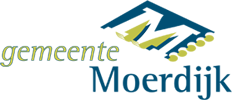 WAAR HEBBEN WE HET OVER?
4600 arbeidsmigranten
1200 wonen in Moerdijk
Op dit moment 
14.000 
openstaande vacatures
In de regio
3400 wonen elders
Groot deel arbeidsmigranten!
Zoektocht naar huisvesting  1500 arbeidsmigranten
Grote impact op zowel wonen, werken als samenleven. Om die reden beleid (2020):
Integrale aanpak arbeidsmigratie 
Afwegingskader passendheid omgeving  ruimtelijke kaders 
Verordening huisvesting arbeidsmigranten  vergunning
Arbeidsmigranten hechten meer waarde aan de kwaliteit van hun tijdelijke thuis dan aan het soort werk dat ze komen doen.
https://youtu.be/hUnae6g8jA8
Arbeidsmigranten die hier langere tijd of permanent blijven werken en wonen, hebben grote meerwaarde voor bedrijven en voor de kernen. Een hoge kwaliteit huisvesting trekt goed personeel aan. 

Voor arbeidsmigranten die hier langer blijven, wordt de gemeente de plek waar zij wonen, werken en leven. Door investeren in integratie en participatie kunnen internationale werknemers volledig in de Moerdijkse samenleving meedoen. Er komt een centraal punt waar zij terecht kunnen met vragen. Duidelijke uitleg over rechten en plichten en een goede registratie is noodzakelijk. 

Door vergrijzing en doordat er minder kinderen geboren worden, zijn arbeidsmigranten onze nieuwe inwoners. Door hen kunnen we de voorzieningen in de kernen levend houden.
GEZOCHT: HUISVESTING-INITIATIEVEN